ΕΝΟΤΗΤΑ 4 – Ασφάλεια και συνεργασία στο Διαδίκτυο
Κεφάλαιο 13-Εφαρμογές νέφους (cloud applications)
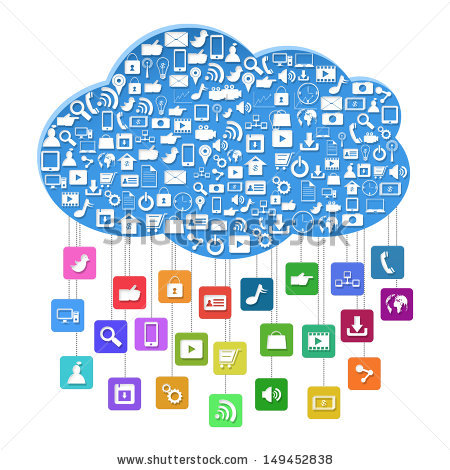 1
ΕΝΟΤΗΤΑ 4 – Ασφάλεια και συνεργασία στο Διαδίκτυο
Κεφάλαιο 13-Εφαρμογές νέφους (cloud applications)
13.1- Εισαγωγή στις εφαρμογές νέφους
Τι ονομάζουμε εφαρμογές νέφους;
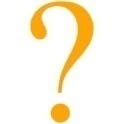 Τις υπηρεσίες που διατίθενται διαδικτυακά.
Δεν τις εγκαθιστώ στον ΗΥ μου.
Ποια υπηρεσία επιλέγω να χρησιμοποιήσω; Εκείνη που …
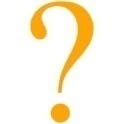 είναι πιο απλή στη χρήση
 πόσο διαθέσιμη είναι
 δίνει το καλύτερο αποτέλεσμα
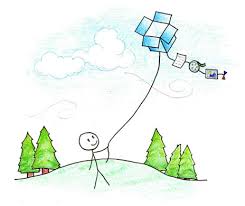 2
ΕΝΟΤΗΤΑ 4 – Ασφάλεια και συνεργασία στο Διαδίκτυο
Κεφάλαιο 13-Εφαρμογές νέφους (cloud applications)
13.2- Μοντέλα υπηρεσιών νέφους
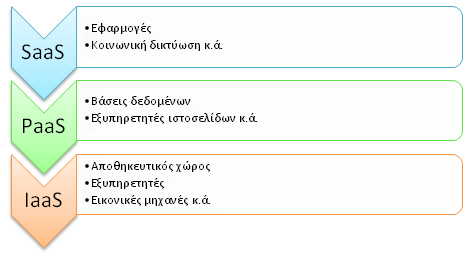 Ποια είναι τα μοντέλα υπηρεσιών νέφους;
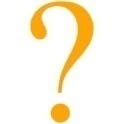 Υποδομές σαν υπηρεσία (Infrastructure as a service)
Παρέχει υπολογιστικούς πόρους. Π.χ. αποθηκευτικό χώρο, εξυπηρετητή
 Πλατφόρμα σαν υπηρεσία (Platform as a service)
Παρέχει υπολογιστικές πλατφόρμες κυρίως σε προγραμματιστές. Π.χ. εξυπηρέτηση ιστοσελίδων
 Λογισμικό σαν υπηρεσία (Software as a service)
Παρέχει εφαρμογές σε τελικούς χρήστες. Π.χ. Κοινωνικά δίκτυα
3
ΕΝΟΤΗΤΑ 4 – Ασφάλεια και συνεργασία στο Διαδίκτυο
Κεφάλαιο 13-Εφαρμογές νέφους (cloud applications)
13.3- Εφαρμογές υπηρεσιών νέφους
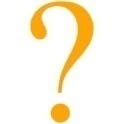 Μερικά παραδείγματα υπηρεσιών νέφους;
Αποθηκευτικοί χώροι
 Dropbox, Google Drive, Copy

Συνεργατική δημιουργία βίντεο
 Animoto

Συνεργατική δημιουργία αρχείων (εγγράφων, λογιστικών φύλλων, παρουσιάσεων)
 Google Drive
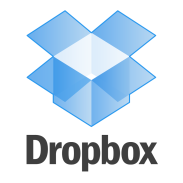 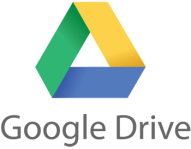 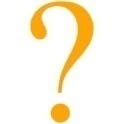 Προσφέρονται δωρεάν οι υπηρεσίες νέφους;
4